NNDSS eSHARE: March 2024 Webinar
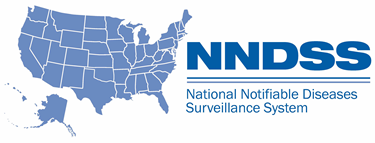 March 19, 2024
Office of Public Health Data, Surveillance, and Technology
Agenda
NNDSS Welcome and Announcements
Lifting the Message Mapping Guide (MMG) Onboarding Pause
Questions and Answers
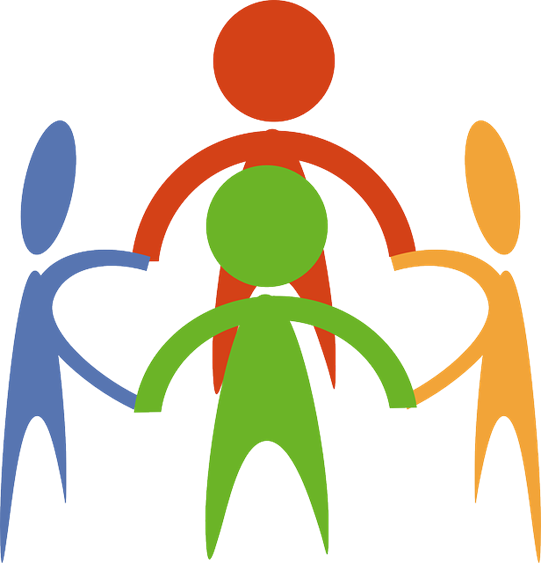 2
NNDSS Updates and Announcements
Keaton Hughes, MPH
Office of Public Health Data, Surveillance, and Technology
2024 Case Definitions Available Soon
Nationally notifiable conditions:
Anaplasmosis
Congenital Toxoplasmosis
Ehrlichiosis
Hepatitis B, acute and chronic
Invasive Cronobacter infection among infants
Mumps
Nonparalytic Poliovirus
Paralytic Poliomyelitis
Varicella
Zika disease
Standardized surveillance:
Congenital Cytomegalovirus
Toxoplasmosis and Congenital Toxoplasmosis
4
Updated 2024 Documents on NNDSS Website
NNDSS Event Codes & Other Surveillance Resources (landing page for the following)

CSTE Position Statement: Policy and Procedure for Timeliness of Case Notifications
Reporting Exceptions for National Notifiable Diseases (NND)
Current and Past Notifiable Conditions
2024 National Notifiable Diseases Surveillance System Event Code List (Release 1, posted on January 2, 2024)
PHIN VADS Value Set Link to the National Notifiable Diseases Surveillance System (NNDSS) 2024 Event Code List
MMWR Weeks Calendar
Notification Requirements
2024 Changes to the NNDSS and other relevant updates
5
New Resources available in the MVPS portal
Monitoring Data in MVPS Portal
Guidance for reviewing and verifying case notification submissions

Stratification Reports User Guide
Guidance generating and viewing case counts by various case data attributes

MVPS User Management Job Aid
Details for Jurisdiction Data Managers to administer MVPS portal permissions and event code access

Obtaining Access for New Users
Insight into what access is needed and activities associated with obtaining access
6
Coming Soon: Data Source Decision Insight
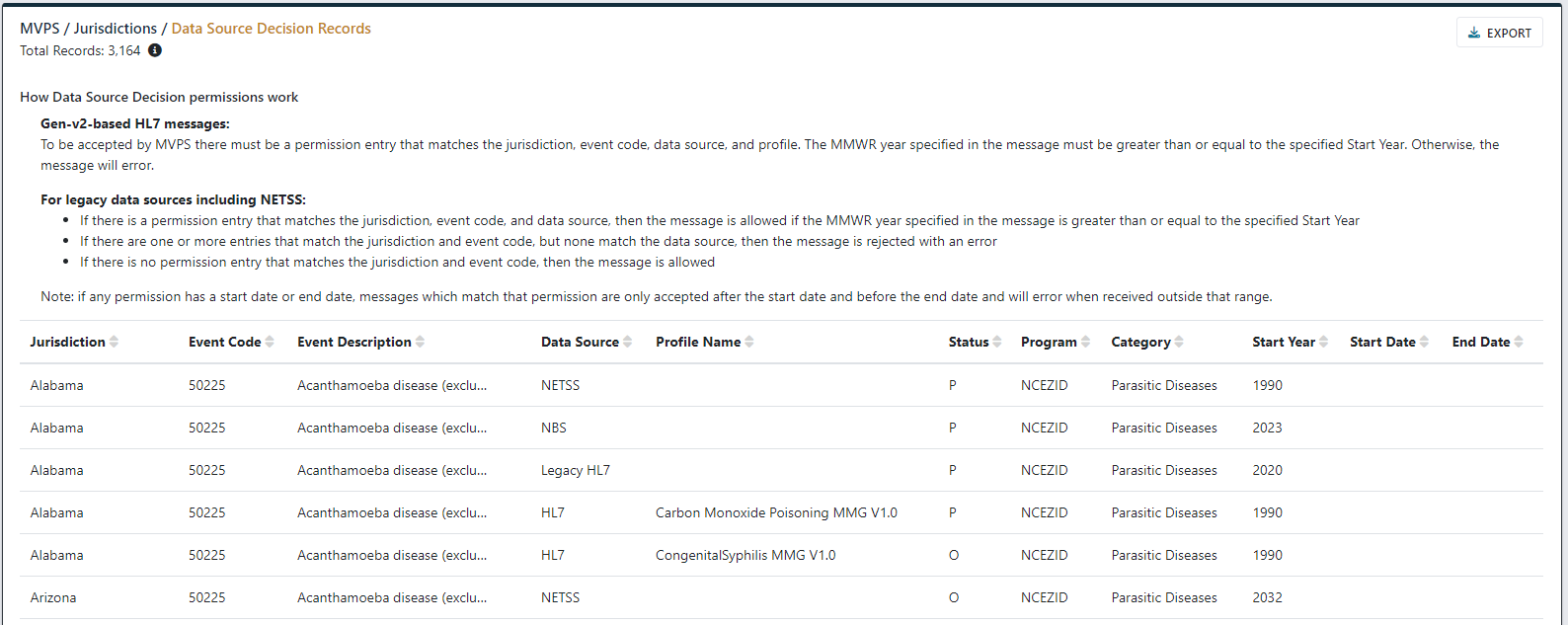 7
2023 Reconciliation Preparation
Supporting activities to prepare for 2023 reconciliation kick-off:
Begin reviewing case data internally
Use MVPS portal tools (e.g., line lists, stratification reports) to compare data
Send case notification updates accordingly
Consider updates needed to reporting exceptions

Upcoming items and projected timelines:
2023 reconciliation kick-off NNDSS eSHARE planned for May 21, 2024
Closeout and finalization of 2023 reconciliation expected to be August 23, 2024
8
Lifting the MMG Onboarding Pause
Hang Nguyen, MPH
Detect and Monitor Division, Public Health Data Transmission Branch
Office of Public Health, Surveillance, and Technology
MMG Pause: Purpose & Next Steps
Pause of MMG development and onboarding began in October 2022
Purpose: To allow partners and CDC to focus on data standardization and create the CDC Front Door, an effort to streamline how data comes into CDC
Criteria for MMG Onboarding exceptions during pause:
Jurisdictions allowed to continue MMG efforts:
In latter stages of pre-onboarding MMGs: completion of system updates for MMG, creation of test messages, and filled out implementation spreadsheet & test case scenario worksheet
Already actively onboarding an MMG with CDC
Jurisdictions asked to pause MMG efforts:
In early stages of pre-onboarding MMGs: planning phase or has not made any changes to their system
GenV2 and TB/LTBI MMGs were prioritized for any jurisdictions who didn’t already onboard these guides
Listening to CDC programs’ and jurisdictions’ perspectives, NNDSS will formally end the pause on MMG Onboarding
Date of Lift on MMG Onboarding: Wednesday, 03/20/2024
This will resume cohorts & onboardings of published MMGs
MMG Development will continue to be on pause
10
Plan: Lifting the MMG Onboarding Pause (1 of 7)
Step 1: Before Lifting the Pause
Gauged CDC Programs’ readiness to begin MMG onboarding
Snapshot of jurisdictions’ MMG priorities utilizing ELC HIS REDCap MMG form
Publish specific MMGs
Step 2: Lift Pause on MMG Onboarding
March 2024 eSHARE webinar (03/19/2024): Announce to jurisdictions about lifting the pause on MMG Onboarding
Official “Lift” Date: 03/20/2024
Published MMGs on NNDSS website can be adopted and onboarded by jurisdictions
Step 3: Continue Pause on MMG Development
Official “Lift” Date: To be determined
Consideration and inclusion of data standardization and situational awareness efforts
1
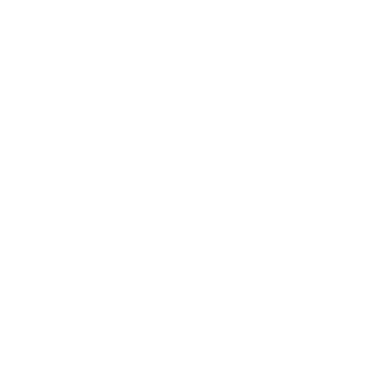 Before Lifting the Pause
2
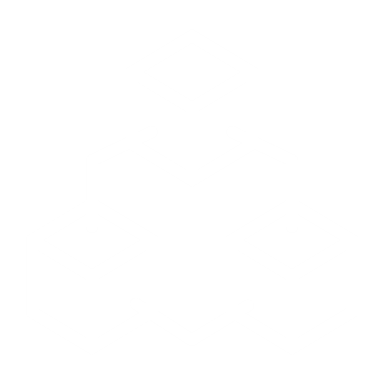 Lift Pause: MMG Onboarding
3
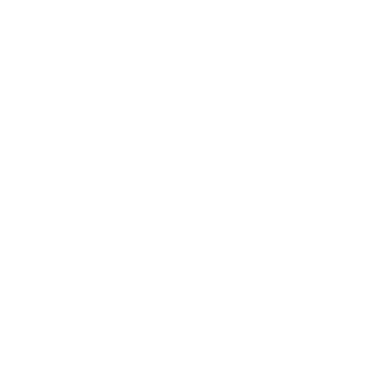 Continue Pause: MMG Development
11
Plan: Lifting the MMG Onboarding Pause (2 of 7)
Step 1: Before Lifting the Pause
CDC Programs’ readiness:
Sent a link to a form to gauge programs’ capacity to onboard
Received program confirmation jurisdictions can onboard currently posted MMGs
Jurisdictions’ readiness:
Utilized ELC HIS REDCap MMG form to gather jurisdictions’ MMG prioritization
Request jurisdictions fill out their ELC HIS REDCap MMG prioritizations to aid in planning cohorts
Gauge jurisdictions’ capacity to join cohorts and prepare for future MMG onboardings
Publish specific MMGs
MMGs eCleared, but not posted
Near-final MMGs in preparation for pre-Clearance
1
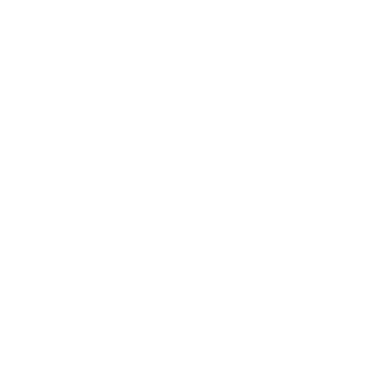 Before Lifting the Pause
Lift Pause: MMG Onboarding
Continue Pause: MMG Development
12
Plan: Lifting the MMG Onboarding Pause (3 of 7)
Step 2: Lift Pause on MMG Onboarding
Official “Lift” Date: 03/20/2024
Currently published MMGs are open for onboarding:










MMGs will be eCleared and published for onboarding:
Before Lifting the Pause
2
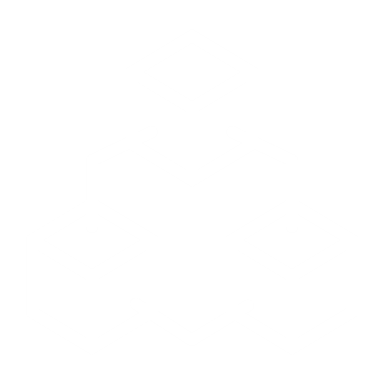 Lift Pause: MMG Onboarding
Continue Pause: MMG Development
13
* Please note: These MMGs have additional nuances shared in the next few slides.
Plan: Lifting the MMG Onboarding Pause (4 of 7)
Step 2: Lift Pause on MMG Onboarding (cont’d)
NBS jurisdictions may have alternative, available versions to onboard or wait for a NBS page to be built for the following MMGs.
14
*   Additional nuances for these MMGs continues in the next slide.
** Ongoing discussions with CDC programs about which versions can be onboarded.
Plan: Lifting the MMG Onboarding Pause (5 of 7)
Step 2: Lift Pause on MMG Onboarding (cont’d)
MMGs with limited onboardings:
Arboviral V1.3.2 – If jurisdictions are interested in V1.3.2, please contact edx@cdc.gov for further discussion.
FDD V1 – MMG team and CDC programs have internal discussions about future onboardings.
Hepatitis V1 – If jurisdictions are interested in V1.0, please contact edx@cdc.gov for further discussion.
RIBD V1.1.2 – MMG team and CDC programs have internal discussions about future onboardings.
15
Plan: Lifting the MMG Onboarding Pause (6 of 7)
Step 2: Lift Pause on MMG Onboarding (cont’d)
MMG team and APHL plan out MMG cohorts
Cohorts: peer-to-peer opportunities for multiple jurisdictions to complete pre-onboarding activities for an MMG together
Each cohort contains 3-12 participating jurisdictions
Benefits: peer-to-peer learning, shared accountability, healthy competitions and encouragement, and efficient use of staffing technical assistance (TA) resources for APHL and CDC
Jurisdictions can express interest in MMG cohorts via
EDX mailbox (edx@cdc.gov)
ELC HIS REDCap’s MMG form
NBSCentral
CDC programs
MMG team collaborates with APHL and NBS team to organize MMG cohorts, based on jurisdictions’ MMG prioritizations and CDC programs’ availability to join cohorts
Before Lifting the Pause
2
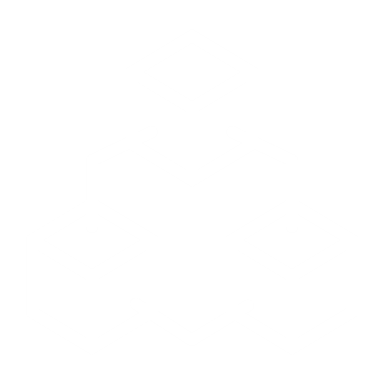 Lift Pause: MMG Onboarding
Continue Pause: MMG Development
16
Plan: Lifting the MMG Onboarding Pause (7 of 7)
Step 3: Continue Pause on MMG Development
Plan is under development
MMG drafts will continue to be on pause:




MMG exceptions:





Consideration and inclusion of NNDSS data standardization and situational awareness efforts
Progress of NNDSS data standardization: background research for 9 out of 16 data classes identified are complete, awaiting CSTE and CDC governance approval
Progress of situational awareness efforts: NNDSS leadership and MMG team continue to have internal discussions about short-term and long-term goals
Before Lifting the Pause
Lift Pause: MMG Onboarding
3
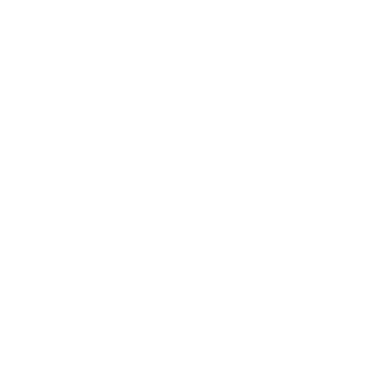 Continue Pause: MMG Development
17
Next Steps for Jurisdictions
Update ELC HIS REDCap Quarter 2 MMG Prioritizations
Purpose: Jurisdictions’ MMG prioritizations utilized to organize potential cohorts
Update MMG prioritizations by 03/29/2024 
Other methods of notifying CDC of MMG prioritizations:
Send email to EDX mailbox (edx@cdc.gov) with Subject Line: “Interest in MMG Cohort – [insert MMG name]”
Contact the NBS team via NBSCentral
Inform CDC programs of interest in MMG(s)
After potential cohorts are organized, expect APHL to reach out to confirm jurisdictions’ readiness to join MMG cohorts
18
Thank you!
Next NNDSS eSHARE: April 16, 2024
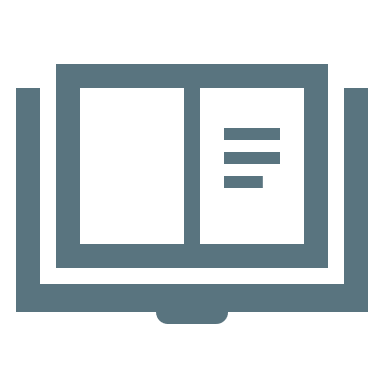 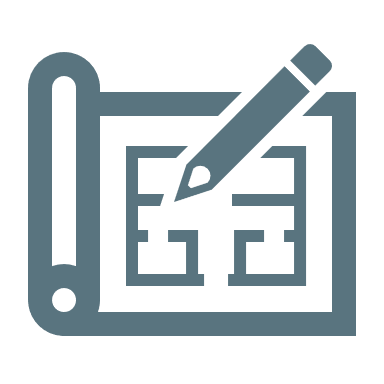 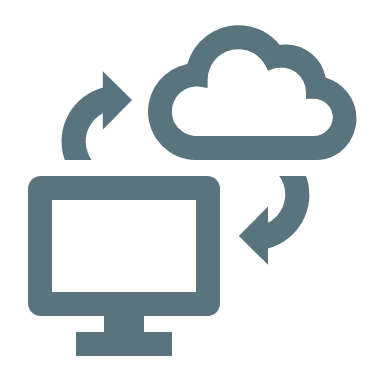 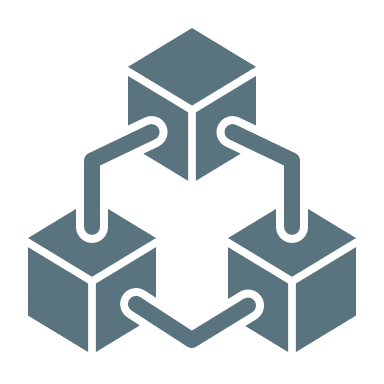 Subscribe to Case Surveillance News
Access NNDSS’ Technical Resource Center
Email edx@cdc.gov for technical help
Learn about case surveillance modernization